Lavoisier
Fait par Alex Vachon
Nom au complet : Antoine Lavoisier
Nationalité : Francais 

Carte du monde :

Période de temps 1743-1794
Decouverte : balance
Phrase célebre : rien ne se pert, rien ne se crée, tout se transforme
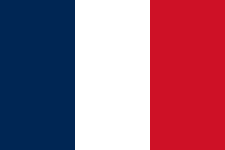 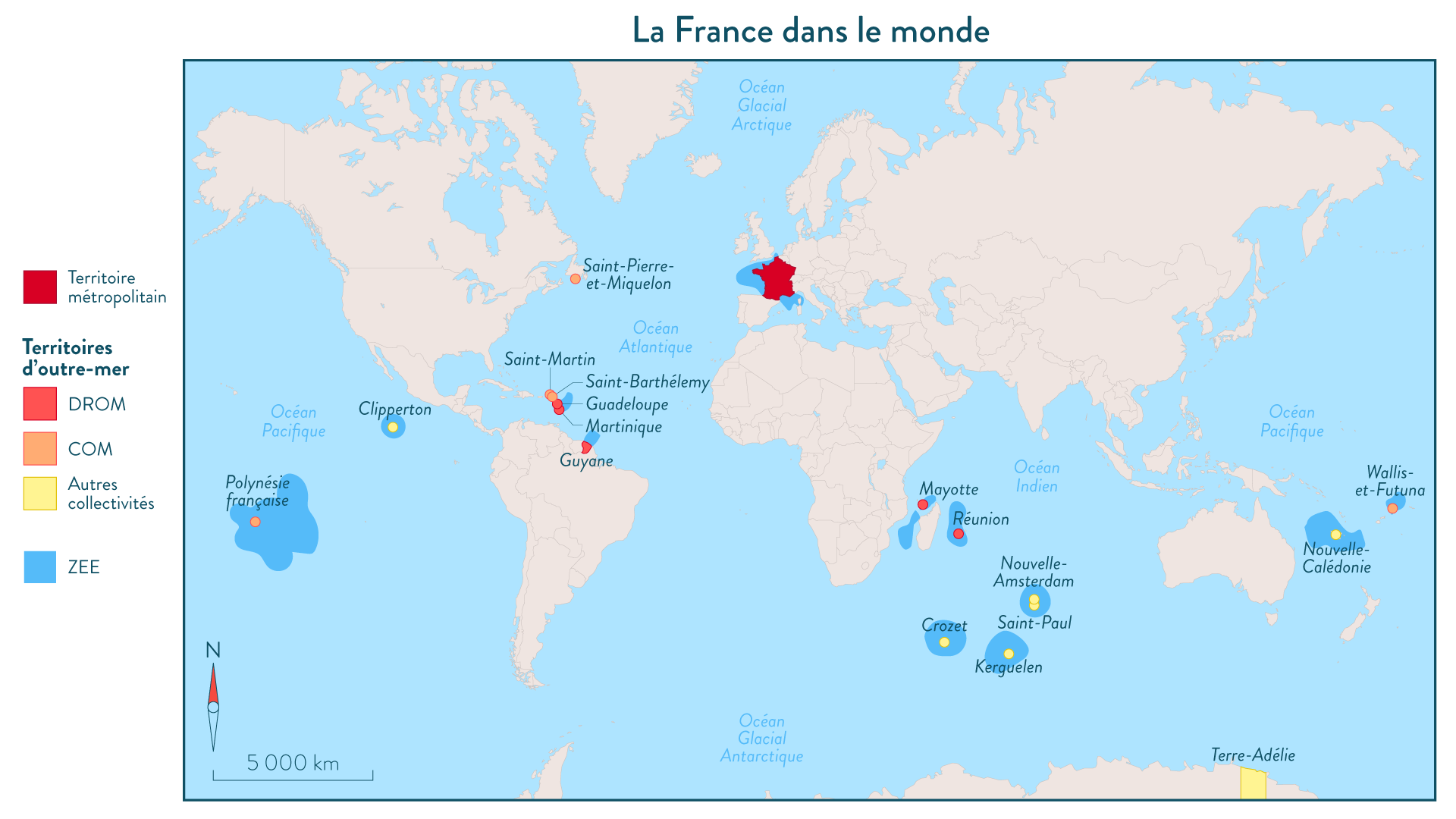